TÜRK HUKUK SİSTEMİ
DOÇ. DR. PELİN TAŞKIN
BU DERSTE NELER ÖĞRENECEĞİZ?


İdare nedir?
Hukuk devleti
İdare teşkilatı
İdari davalar
İDARE HUKUKU
Devletin 3 fonksiyonu vardır:
Yasama fonksiyonu – Yürütme fonksiyonu – Yargı fonksiyonu

Devlet, bu 3 fonksiyonu yerine getirmek için  egemenlikten kaynaklanan 3 tür yetkiye sahiptir:
Yasama yetkisi – Yürütme yetkisi  - Yargı yetkisi

Devletin 3 ayrı fonksiyonunu yerine getirebilmesi için sahip olduğu 3 ayrı yetkisini kullanmasını sağlayan 3 organı vardır:
Yasama organı – Yürütme organı – Yargı organı
İdare, 
1) Devletin belli tür organlarını, kuruluşlarını (Organik /yapısal anlamda idare)
2)Devletin belli bir tür faaliyetlerini ifade eder. (Görevsel / işlevsel /fonksiyonel anlamda idare)
İdare Hukuku
İdare hukuku, idarenin kuruluş ve işleyişi ile kişilerin idare ile olan ilişki ve uyuşmazlıklarını ve kamu hizmetlerinin görülmesini konu olan hukuk dalıdır. İdare yürütme organının Cumhurbaşkanı, Cumhurbaşkanı Yardımcılar ve Bakanlar dışında kalan kısmı ve uzantısıdır.
İdare toplumun gündelik ve ortak gereksinimlerini karşılayarak kamu yararının gerçekleşmesini sağlamakla görevli bulunan kamu tüzel kişilerinin oluşturduğu bütündür. 
İdare teşkilat olarak iki kısımdan oluşur. Bunlar merkezi idare ve yerinden yönetim kuruluşlarıdır.
Merkezi idare devlet idaresidir. Bu da iki kısımdan oluşur. Bunlar başkent ve taşra teşkilatıdır. 
Yerinden yönetim kuruluşları ise yer ve hizmet bakımından olmak üzere ikiye ayrılır. 
Yer bakımından yerinden yönetim kuruluşları yerel yönetimlerdir. Bunlar il özel idaresi, köy ve belediyedir.
Yer bakımından yerinden yönetim kuruluşlarına mahalli idareler adı verilmektedir. 
Hizmet bakımından yerinden yönetim kuruluşları ise TRT, TÜBİTAK, üniversiteler, KİT’ler gibi kuruluşlardır. İdare hukuku işte kamu hizmeti görmek üzere kurulan bu gibi kuruluşların kuruluş ve işleyişini düzenlemektedir.
İdare Örgütü
İdari örgüt kapsamında idare hukuku devlet tüzel kişiliği ile bunun dışındaki kamu tüzel kişileri incelenir. Kamu tüzel kişileri yasa ile veya yasanın verdiği yetkiyle kurulur.
Devlet Örgütü
Devlet tüzel kişiliğini oluşturan genel idare, belli bir bölgeye bağlı olmayıp, bütün Türkiye’yi kapsar. 
Genel idare, kuruluş ve yönetim bakımından merkez örgütü, taşra örgütü ve yurt dışı örgütlerinden oluşur. Bu kapsamda merkez ve taşra teşkilatı incelenecektir.
Merkez Örgütü
Devletin merkez örgütü bakanlık teşkilatlarından oluşur. Merkezi idarenin başında, aynı zamanda yürütme erkinin başı olan Cumhurbaşkanı yer alır. 
Cumhurbaşkanı yürütme organının başıdır ve birçok görevi idari niteliklidir.
Merkez Örgütü
Bakanlıklar ve bakanlar, ilgili hizmet alanında (eğitim, savunma, sağlık gibi) devletin tüzel kişiliğinin organlarıdır. 
“Bakanlıkların kurulması, kaldırılması, görevleri ve yetkileri ile teşkilat yapısı ile merkez ve taşra teşkilatlarının kurulması Cumhurbaşkanlığı kararnamesi ile düzenlenir”. 
Bir bakanlığın örgütü merkez ve taşra olmak üzere ikiye ayrılır..
Taşra Örgütü
Bakanlıkların bütün yurda yayılan kuruluşlarına taşra örgütü denilir.
Bakanlık taşra örgütü, illerde il valisine bağlı il kuruluşları (İl Milli Eğitim Müdürlüğü gibi) ile ilçelerde kaymakama bağlı ilçe kuruluşlarından (İlçe Sağlık Müdürlüğü gibi) oluşur.
Taşra Örgütü
İl yönetiminin başında vali bulunur. Valilerin görev ve yetkileri kanunda gösterilmiştir. İlçelerde kaymakam bulunur. Kaymakamın görev ve yetkileri de kanunda gösterilmiştir. Bucaklar, aralarında coğrafi ilgi bulunan kasaba ve köylerden meydana gelen yönetim birimidir. Bucak idaresinin başı da, Bucak Müdürüdür. Bucak müdürü, bucakta kaymakam ile benzer yetki ve görevlere sahiptir.
Yerinden Yönetim Kuruluşları
Yerinden yönetim kuruluşları kendi aralarında 
yer bakımından yerinden yönetim kuruluşları ve 
hizmet bakımından yerinden yönetim kuruluşları olarak ayrılırlar.
Yer Bakımından Yerinden Yönetim Kuruluşları (Mahalli İdareler)
Hizmet Bakımından Yerinden Yönetim Kuruluşları
Kamu İktisadi Teşebbüsleri, Meslek Örgütleri (Barolar ve Odalar gibi) ve Yüksek Öğretim Kurulu, Üniversiteler, TRT, RTÜK TÜBİTAK
İl Özel İdaresi
Köy
Belediye
İdare Personeli
Kamu hizmetlerinin gerektirdiği temelli ve sürekli işlerde devamlı olarak atanan kişilere memur denir. 
Kanunda görevliler memurlar, sözleşmeli personel, Geçici Personel ve işçiler olarak ayrılmış ve düzenleme altına alınmıştır.
İdari İşlemler
İdari işlemler devletin yasama ve yargı işlemleri dışında kalan ve idari fonksiyonun yerine getirilmesini sağlayan işlemlerdir. 
İdare hukuku alanındaki hukuksal işlemler, tek taraflı işlem ve çok taraflı işlem olmak üzere ikiye ayrılır. 
Tek taraflı idari işlem, idare hukuku alanında bir hukuksal sonuç doğurmak veya doğmuş bir sonucu belirtmek üzere, idarenin yaptığı tek taraflı işlemlerdir. Tek taraflı idari işlem de kendi içinde, bireysel ve düzenleyici olmak üzere ikiye ayrılır.
İDARİ FONKSİYONUN ÖZELLİKLERİ
İdari Fonksiyon, idari işlemlerle yerine getirilir.
İdari fonksiyon, üstün ve ayrıcalıkla yetkiler yani kamu gücü kullanılarak yerine getirilir.
İdari fonksiyon, sürekli bir devlet fonksiyonudur. (Günday, 2011, 16,17)
TÜRKİYE CUMHURİYETİ DEVLETİ İDARESİNİN GÖREVLERİ
Milli güvenliğin korunması
Kolluk faaliyetleri
Kamu hizmetleri
Özendirme ve teşvik faaliyetleri
İçdüzen faaliyetleri
Planlama faaliyetleri (Günday, 2011, 21-23).
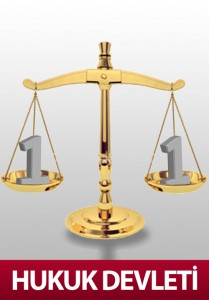 HUKUK DEVLETİ
"Vatandaşlarının hukuki güvence altında bulunduğu, devlet organlarının işlem ve eylemlerinin hukuk kurallarına bağlı olduğu devlettir." (Atay, 2009, 96)
HUKUK DEVLETİ
"Hukuk devleti, insan haklarına saygılı ve bu hakları koruyucu adil bir hukuk düzeni oluşturan ve bunu etkili bir şekilde uygulamaya aktaran ve devamlılığını sağlamakla kendisini yükümlü gören, bütün işlem ve eylemlerinin yargı denetimine bağlı kılınmış devlettir." (Atay, 2009, 96, 97).
HUKUK DEVLETİNİN GEREKLERİ
1.Temel hak ve özgürlüklerin güvence altına alınması
2.Devlet organlarının işlemlerinin yargısal denetimi
3. Kazanılmış haklara saygılı olunması
4.Kanunsuz suç ve ceza olmaz ilkesi
5.Mahkemelerin bağımsızlığı ve yargıç güvencesi
6. İdarenin yargısal denetimi
7.Kuvvetler ayrılığı ilkesi
8. Kanunların genelliği ve soyutluğu
9.Eşitlik
10.İdarenin kanuniliği ve tarafsızlığı
11.İdarenin mali sorumluluğu
(Atay, 2009, 100-138).
İdarenin Denetimi
Anayasada, idarenin eylem ve işlemleri yargı denetimine tabi kılınmıştır. İdare mahkemeleri ve Danıştay, idari uyuşmazlıkları ve davaları çözümlemekle görevlendirilmiştir.
İdarenin mali işleri bakımından denetimini Sayıştay yapar. Sayıştay genel ve katma bütçeli dairelerin bütün gelir ve giderleri ile mallarını, TBMM adına denetlemek ve sorumluların hesap ve işlemlerini kesin hükme bağlamakla görevlidir.
(Bilgili ve Demirkapı, 2012, 190).
İdari Davalar
Tam Yargı Davası: İdarenin kararları, işlemleri ve fiilleri yüzünden hakkı ihlal edilen veya zarara uğrayan kişi hakkın iadesini veya uğradığı zararın tazmin edilmesini tam yargı davası ile talep eder.
İptal Davası: İdarenin yetki, şekil, sebep, konu ve amaç yönlerinden hukuka aykırı bir kararının veya işlemin iptali için açılan davadır.
İdari Sözleşmelerden Doğan Davalar: İdarenin egemenlik hakkını kullanarak yaptığı sözleşmelerle ilgili uyuşmazlıklardan doğan davalardır. Örn: idare ile bir bölgede maden arama sözleşmesi yapan bir şirket arasında bu sözleşmenin uygulanması ile ilgili uyuşmazlığın idare mahkemesi tarafından çözülür.
(Güriz, 2011,116).
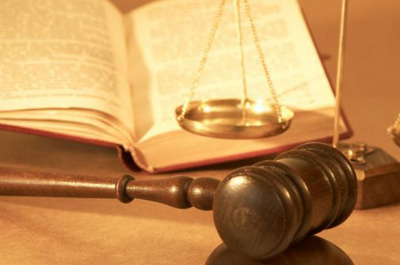 BU SUNUMDA YARARLANILAN KAYNAKLAR
Ender Ethem Atay, İdare Hukuku, Turhan Kitabevi, Ankara, 2009.
Metin Günday, İdare Hukuku, İmaj Yayınevi, Ankara, 2011.
Adnan Güriz, Hukuk Başlangıcı, Siyasal Kitabevi, Ankara, 2011.
Fatih Bilgili, Ertan Demirkapı, Hukukun Temel Kavramları, Dora Basın Yayın Dağıtım, Bursa, 2019.